Osmosis: Using Salt to Keep Trout Healthy
Brian McHail
Fisheries Technician
Cooperative Nursery Unit
Brian McHail
Penn State University
Wildlife & Fisheries Science-Fisheries Option

Edinboro University
Biology

Pennsylvania Fish and Boat Commission
Fisheries Biologist Aid
Fish Culturist
Fisheries Technician
Cooperative Nursery Unit
146 Sponsors, 160 Nurseries

~1.1 million brook, brown, rainbow, and golden rainbow trout fingerlings
Channel catfish, muskellunge, tiger muskellunge, largemouth bass, walleye, and perch

Participate in the steelhead and Lake Erie brown trout programs
Cooperative Nursery Unit
Provide technical guidance and support

Conduct semi-annual inspections

Conduct emergency visits

Administer $60,000 in grants

Conduct biennial regional seminars

Investigate prospective nursery sites
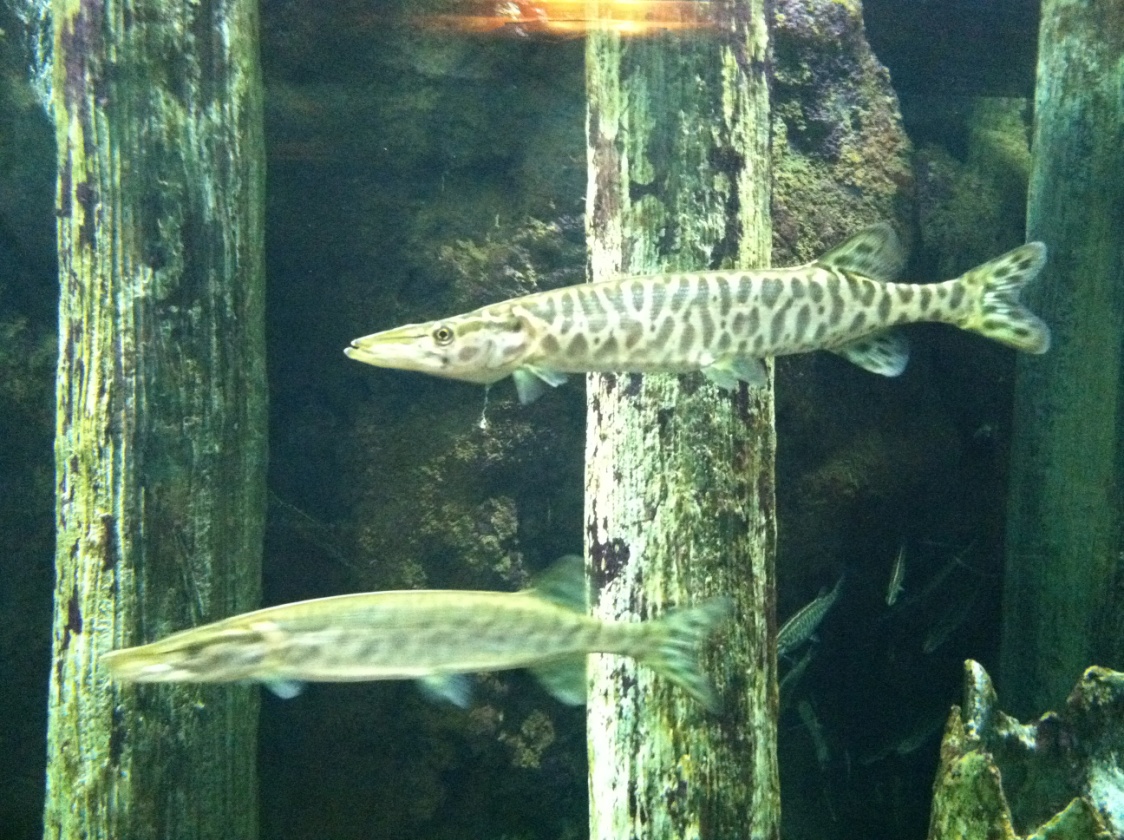 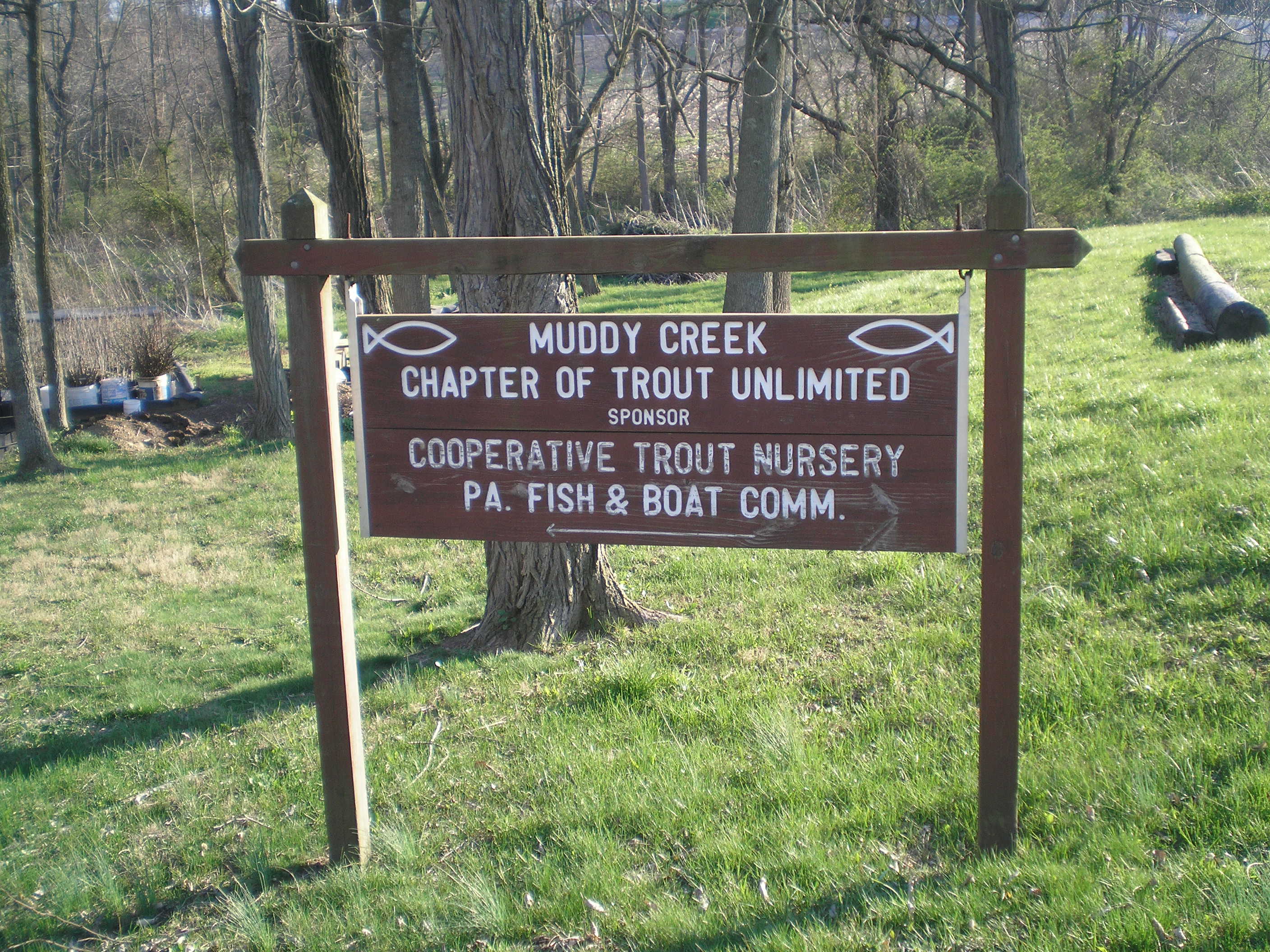 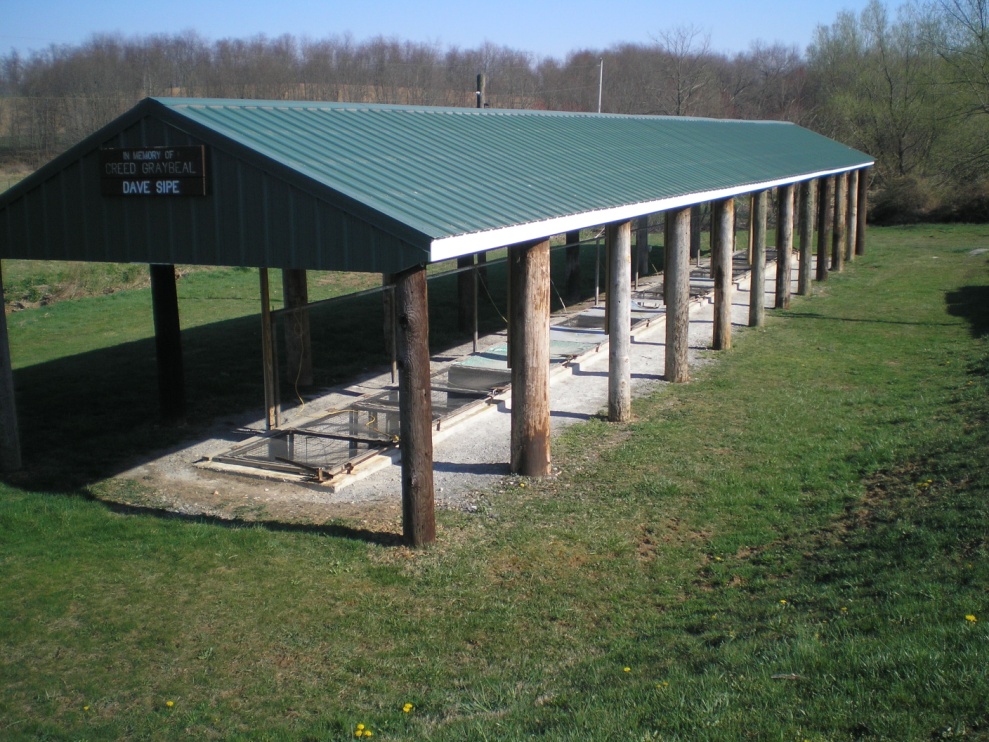 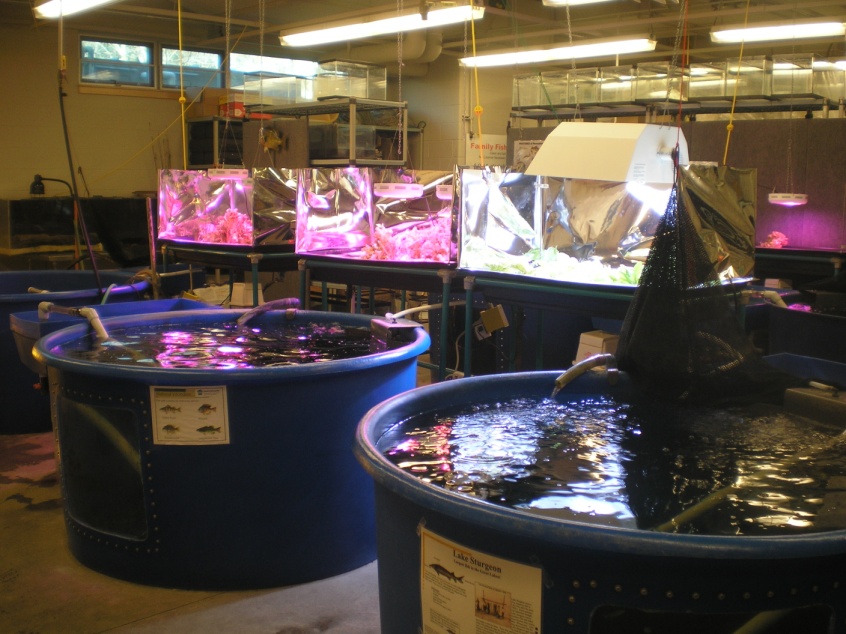 Cooperative Nursery Unit
Fairfield High School

St. Mary’s Middle School

Berlin Brothers     Valley High School

Laurel High School
Overview
Osmoregulation/Osmosis
Freshwater and Saltwater Fish
Raisins and Grapes 

Salt and its uses in fish health
Treatment dosages
Hands-on treatments
Osmoregulation
The process of maintaining an internal balance of salt and water in a fish’s body

Osmosis
Water moves from where there is less dissolved salt to where there is more
Freshwater Fish
Body fluids are saltier than freshwater

Constant flow of water into the body through osmosis (skin and gills)

Produce a large amount of diluted urine
Freshwater Fish
Saltwater Fish
Sea water is saltier than the body fluids

Constant flow of water from inside the body to the surrounding environment through osmosis (skin and gills)

Drink large amounts of sea water
Excrete excess salt through gills and digestive tract

Produce a small amount of salty urine
Saltwater Fish
Freshwater Fish
Can become “waterlogged” if excess water is not excreted

Saltwater Fish
Can become “dehydrated” if excess salt is not excreted
Raisins and Grapes
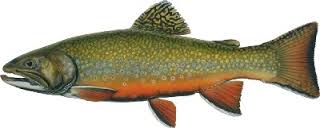 Raisins=Freshwater Fish

Raisins have a higher salt content than the surrounding water

Cells in the raisins take on the fresh water (osmosis) 

Raisins become waterlogged
Raisins and Grapes
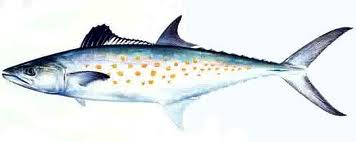 Grapes=Saltwater Fish

Grapes have a lower salt content than the surrounding water

 Cells in the grapes lose water (osmosis)

Grapes become dehydrated
Using Salt to Keep Trout Healthy
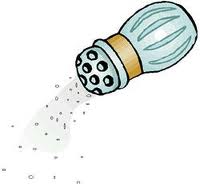 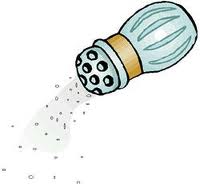 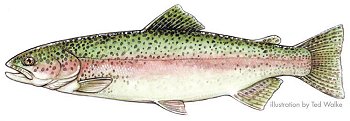 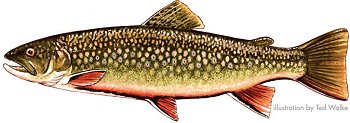 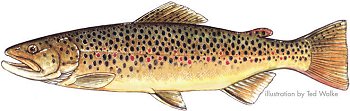 Salt
Hi-grade granular untreated salt
No additives
Available at feed stores

Salts to avoid
Rock salt
Water softener salt
Salt blocks
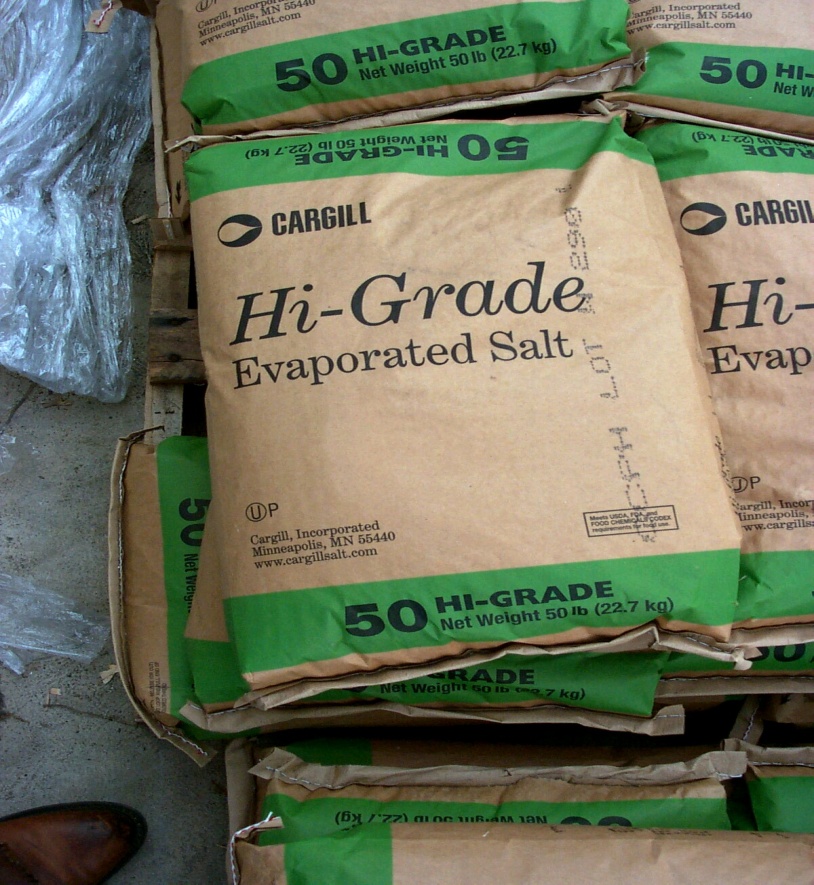 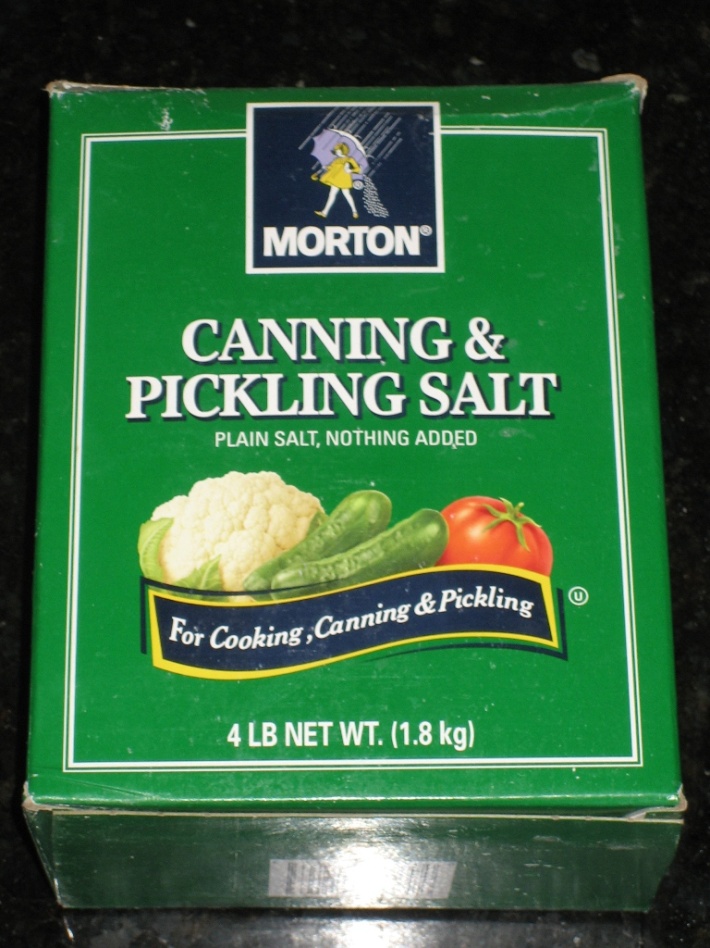 Why Salt?
No withdrawal period

No temperature restrictions

Low environmental impact

Easily accessible

Cost effective
Why Salt?
Low Regulatory Priority Drug (LRP)
Center for Veterinary Medicine (CVM; FDA) is unlikely to object to the use of salt if:

Used for the listed indications

Used at the prescribed levels

Used according to good management practices

Of an appropriate grade for use in food animals

Unlikely to have an adverse effect on the environment
Why Salt?
Low Regulatory Priority Drug (LRP)
Osmoregulatory aid 
Parasiticide
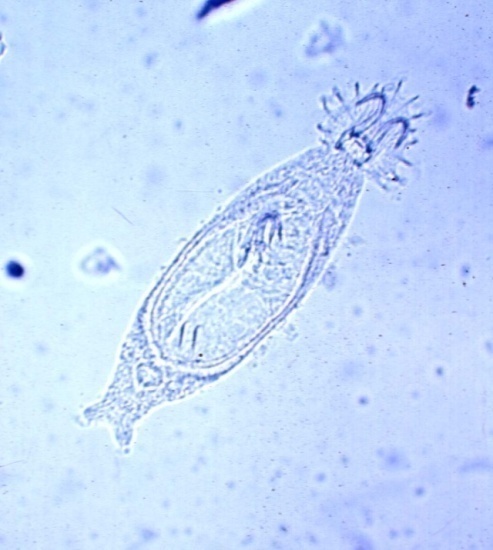 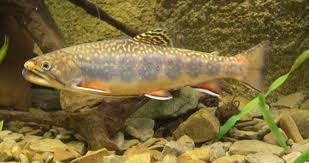 Osmoregulatory Aid
Stress Relief
Aquarium environment
Water quality issues
Density issues

Replacement fish
Transportation
New environment
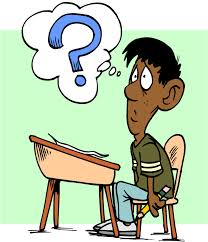 Osmoregulatory Aid
Osmolality of fish increases as salinity increases
Osmolality-an indication of total dissolved particles per unit volume
Osmoregulatory Aid
Plasma osmolality ~320 mOsm/kg

Salinity=Plasma osmolality 
Osmotic and ionic gradients are reduced to where severe ion and water imbalances do not occur

Reduction in energy spent on osmo- and ionoregulation results in healthier fish
Parasiticide
External Pathogens
Improper tank maintenance

Fish from external sources

Replacement fish
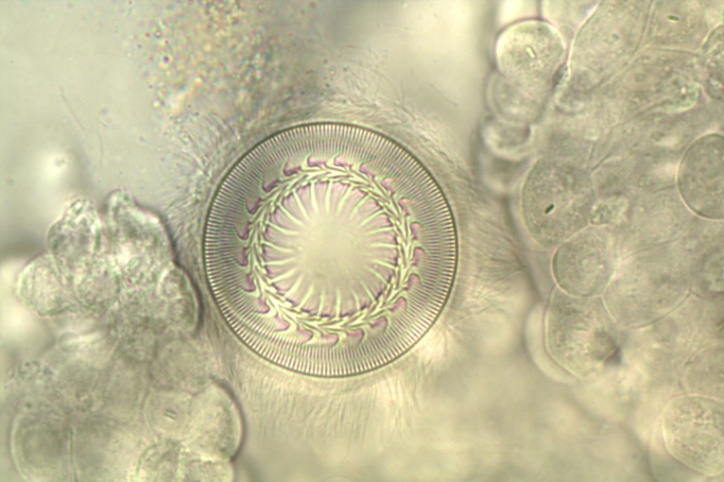 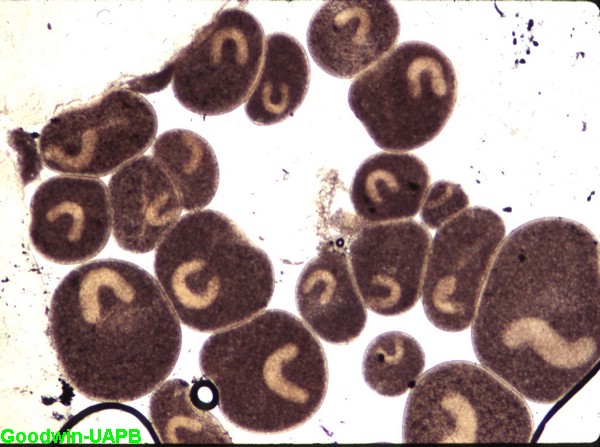 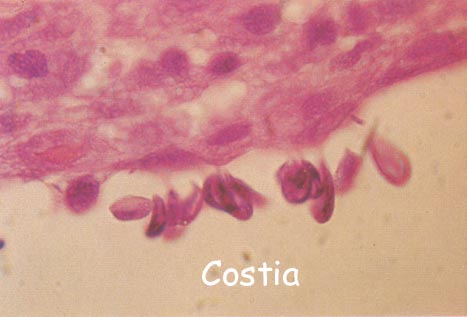 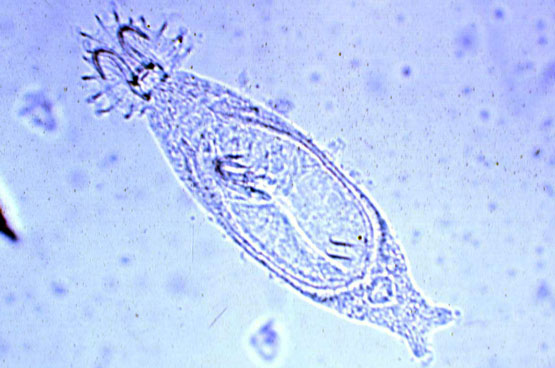 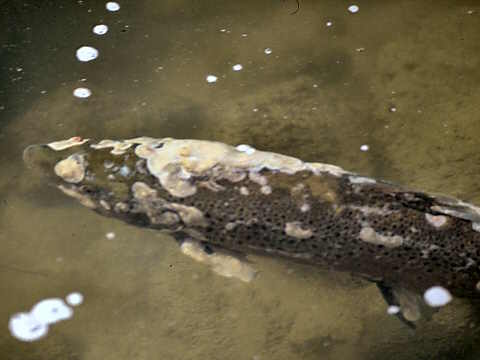 When to Start a Salt Treatment?
Prophylactic Treatment
Prior to a water change
0.5% salt solution

Therapeutic Treatment
Disease episode
1% -3% salt solution
Salt Treatment Table30 Minute Treatment Concentration
Prophylactic Treatment
% Solution (0.5%)

Water volume (gallons)

30 minute bath treatment
Salt Treatment Table30 Minute Treatment Concentration
Prophylactic Treatment
Lbs of salt = (salt lbs/gal) X (gal of water)

Lbs of salt = (0.0417 lbs/gal) X (53 gal)

Lbs of salt = 2.2101 lbs
Prophylactic Treatment
Do not feed the day of the treatment

Turn off filtration

Continue to run chiller and aeration

Remove ~1 gallon of water and place in a bucket with the salt

Mix and dump into the tank

After 30 minutes remove water and replace with new water
Prophylactic Treatment
Make sure new water is suitable for the fish 
Temperature and pH
Chill water if needed

Stagger water changes over 2 days
10 gallons immediately after treatment
10 gallons the following day
Therapeutic Treatment
% Solution (1%-3%)

Water volume (gallons)

30 minute bath treatment
Salt Treatment Table30 Minute Treatment Concentration
Therapeutic Treatment
Lbs of salt = (salt lbs/gal) X (gal of water)

Lbs of salt = (0.0834 lbs/gal) X (53 gal)

Lbs of salt = 4.4202 lbs

Follow the same treatment guidelines as the prophylactic treatment in regards to aquarium care
Not Enough Salt?
Volume Reduction

Lbs of salt = (0.0834 lbs/gal) X (53 gal)

Lbs of salt = 4.4202 lbs




Lbs of salt = (0.0834 lbs/gal) X (33 gal)

Lbs of salt = 2.7522 lbs
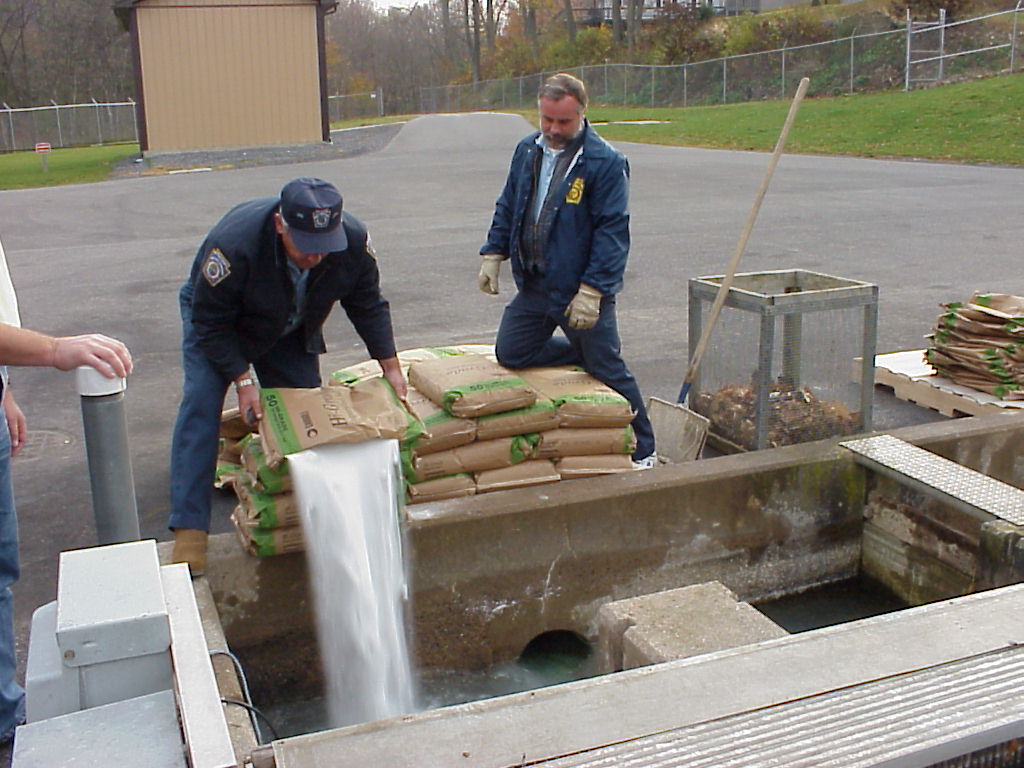 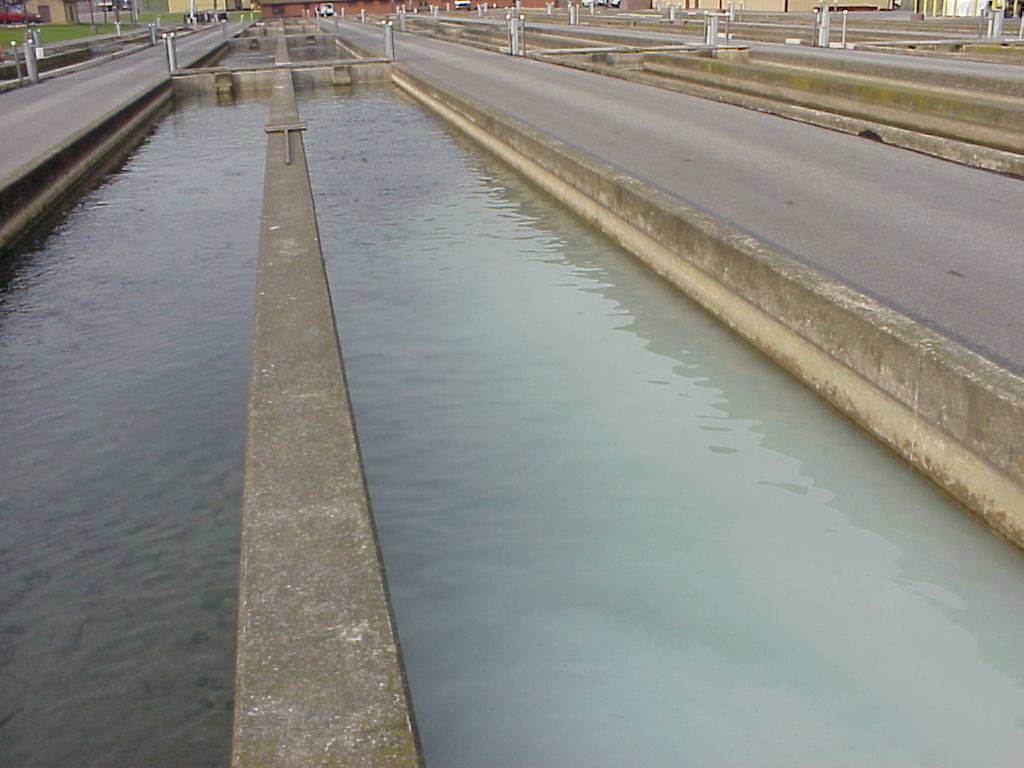 Bath Treatment Example
Therapeutic Treatment
Dip Treatment
Replacement fish or current fish (if possible)

3% salt solution

2 buckets: 1 with freshwater and 1 with 3% salt solution

Bucket water and aquarium water must be close in temperature
Refrigerate/chill if necessary
Therapeutic Treatment
Dip Treatment
Mix salt in a bucket with 2-3 gallons of water

Place aeration in the bucket

Dip a net full of fish in the bucket until fish lose equilibrium (10-60 seconds)

Dip the net full of fish in the rinse bucket (1-2 seconds) and place in aquarium
Salt Treatment Table30 Minute Treatment Concentration
Therapeutic Treatment
Dip Treatment
Lbs of salt = (0.2502 lbs/gal) X (3 gal)

Lbs of salt = 0.7506 lbs
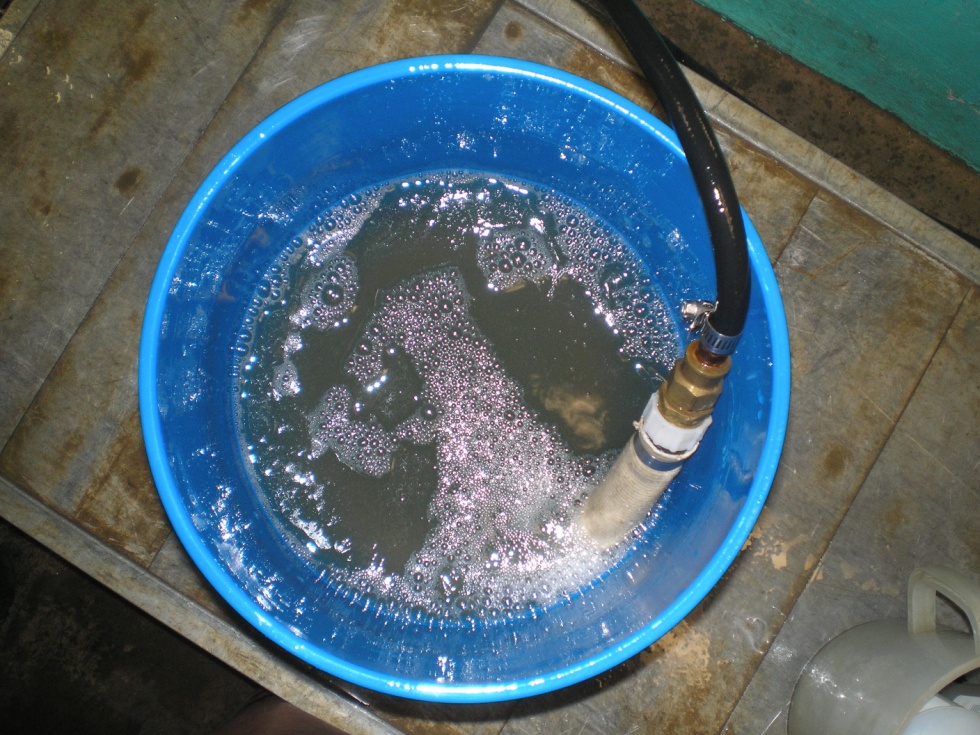 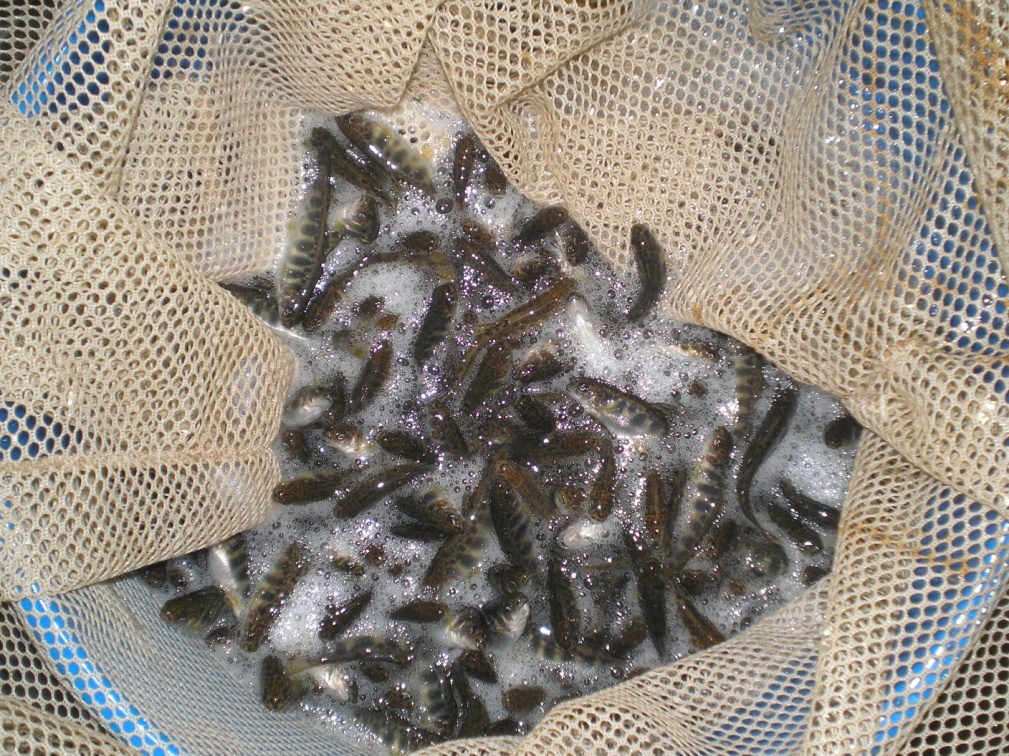 Salt Treatments
Prophylactic Treatment
30 minute bath treatment (0.5%)

Therapeutic Treatment
30 minute bath treatment (1%)
Dip treatment (3%)
Dip Treatment Example